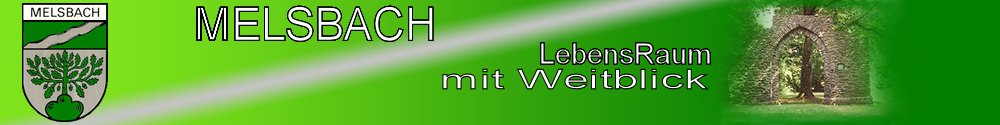 Gemeinsam für Melsbach
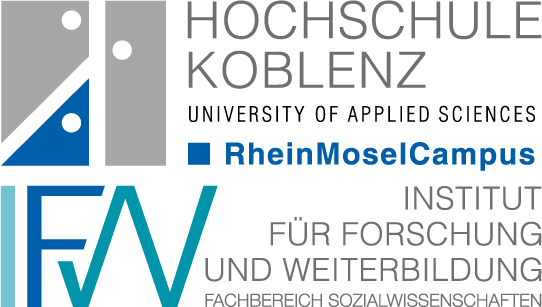 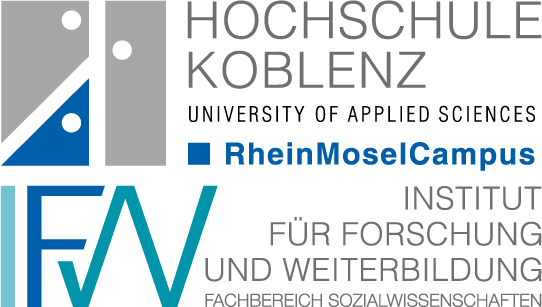 Der Ablauf des Projektes- Ein Rückblick -
1. Bürgerversammlung
2. Bürgerversammlung
3. Bürgerversammlung
Abschlussbericht / Integriertes Handlungskonzept
Erwachsene
Befragung mit Interviews
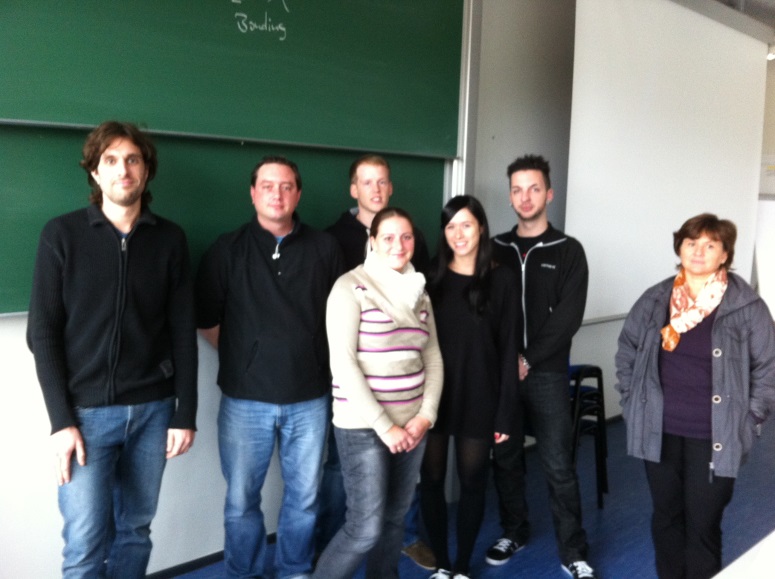 Bsp.-Frage: Wie würden Sie einem Neubürger die Vorteile von Melsbach als Wohnort erklären?
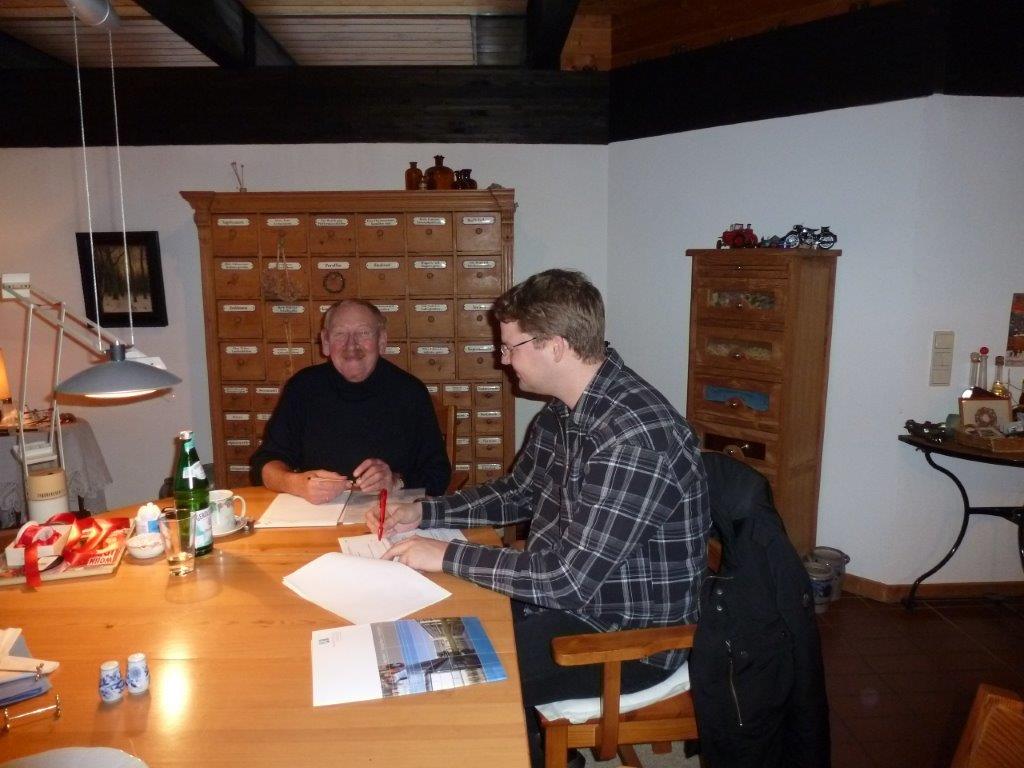 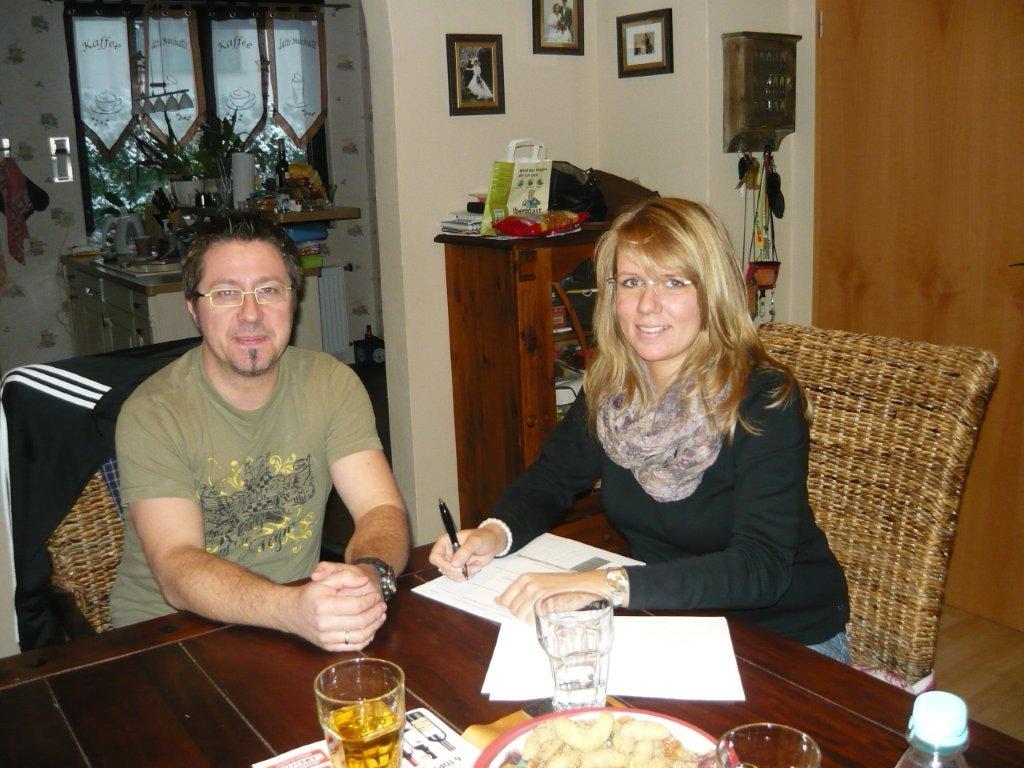 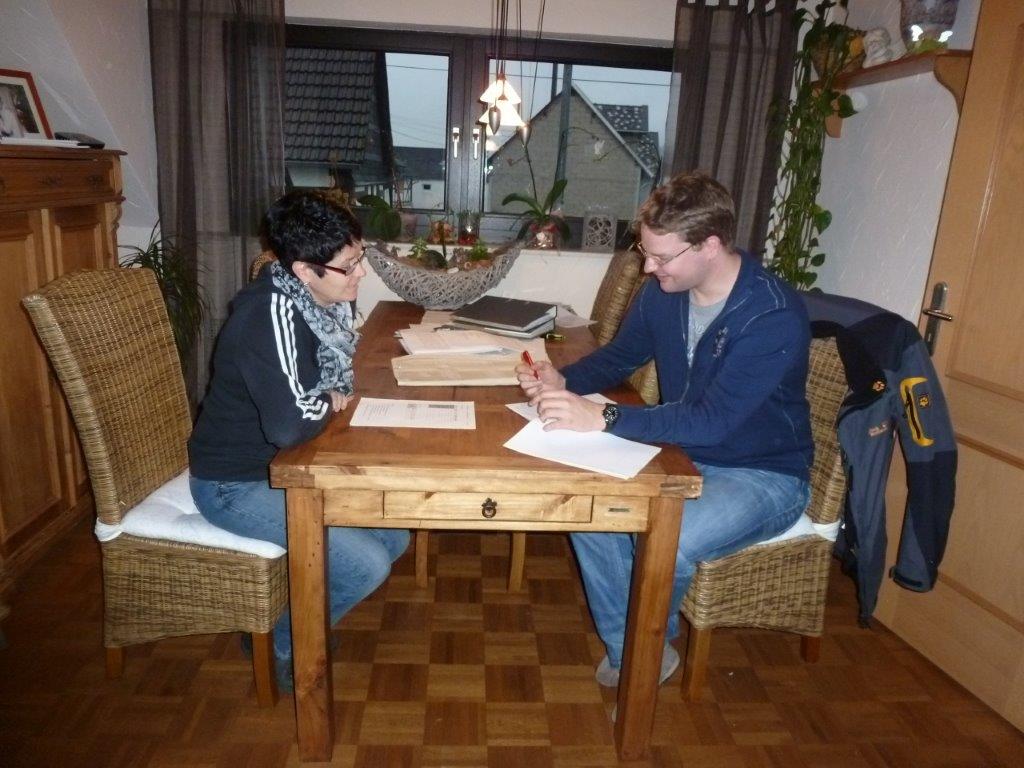 Jugendliche
Gruppendiskussion
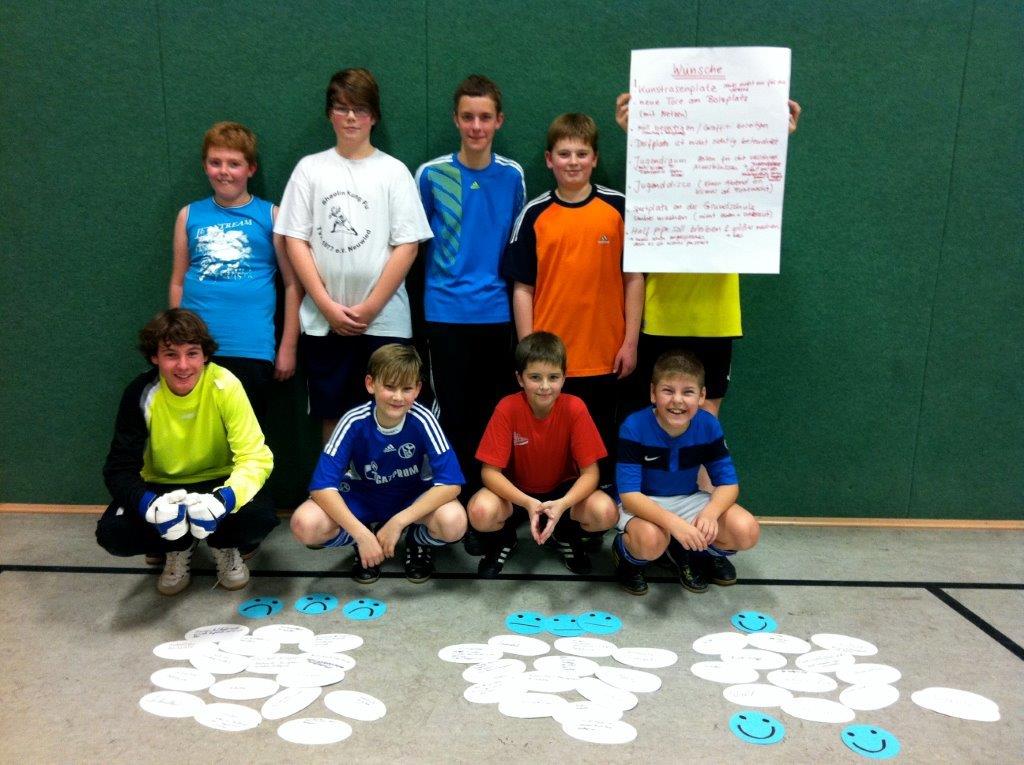 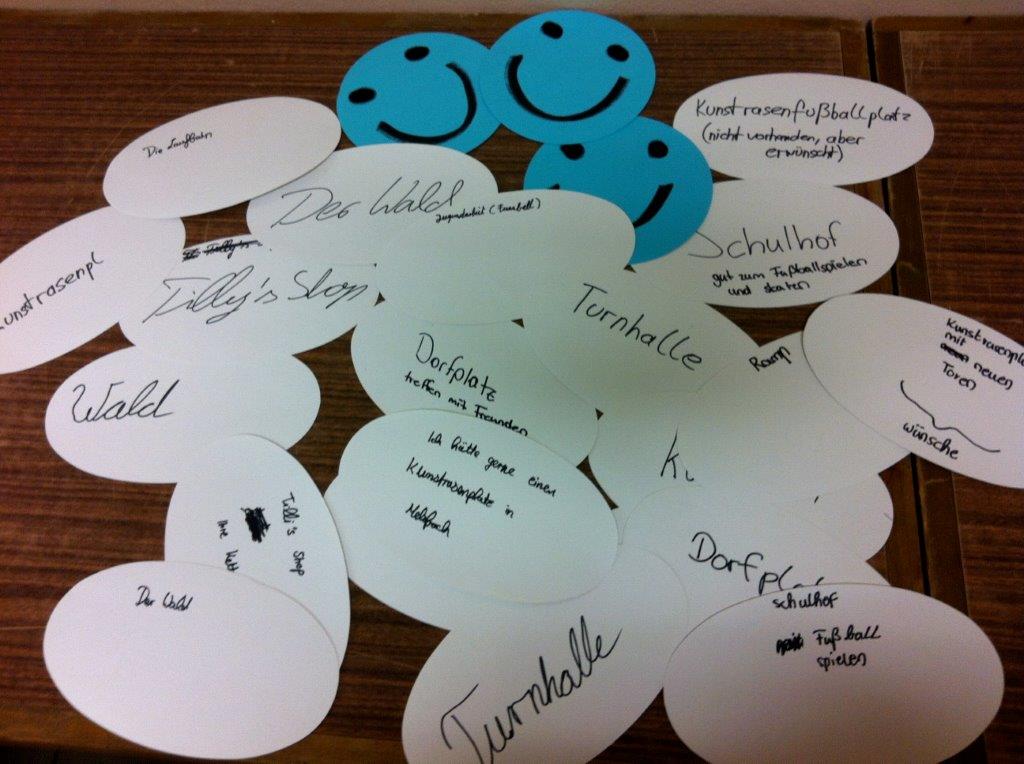 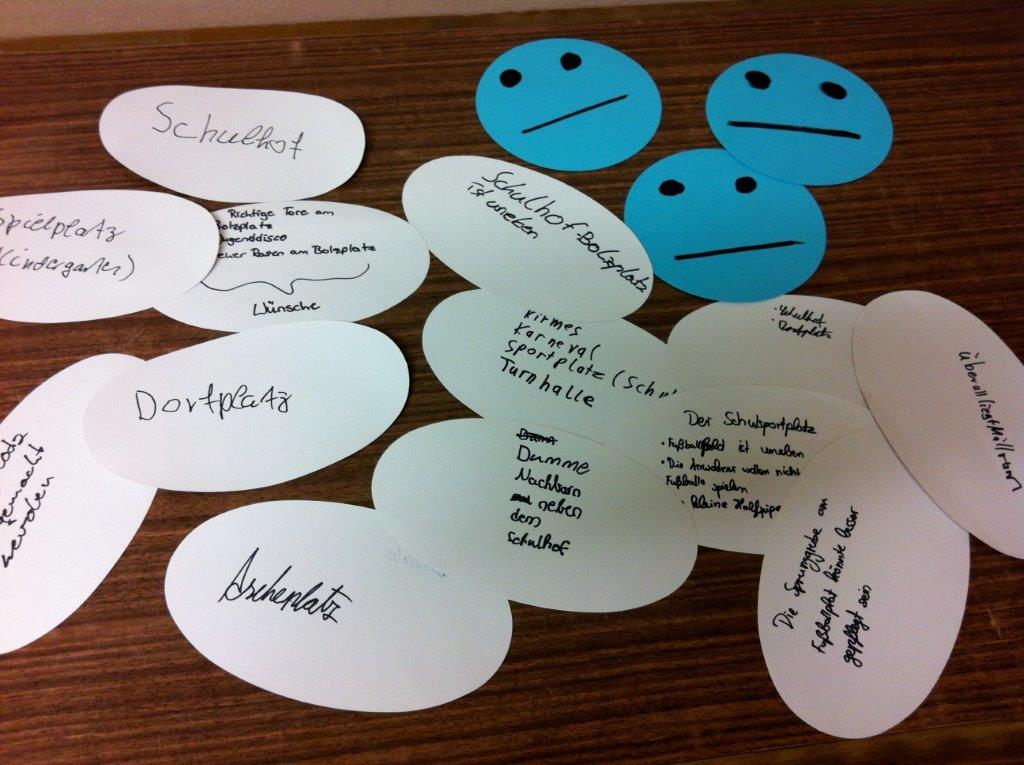 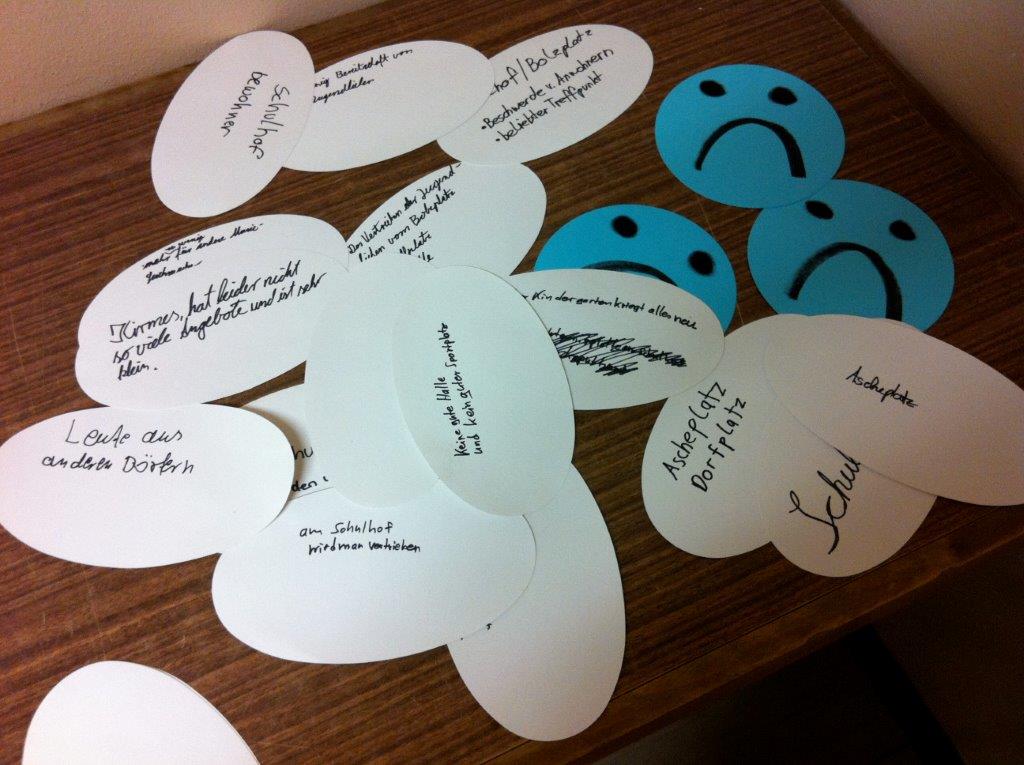 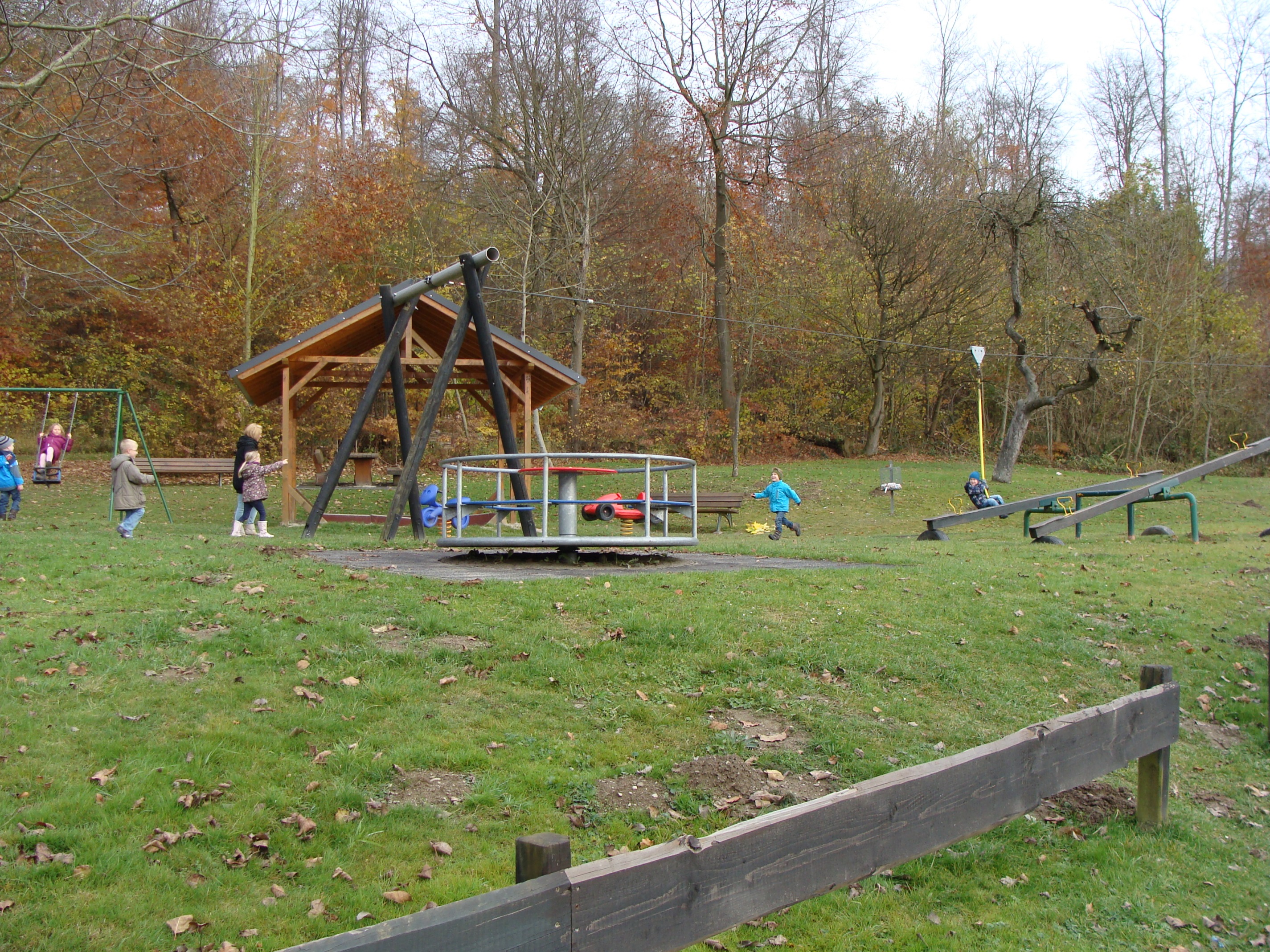 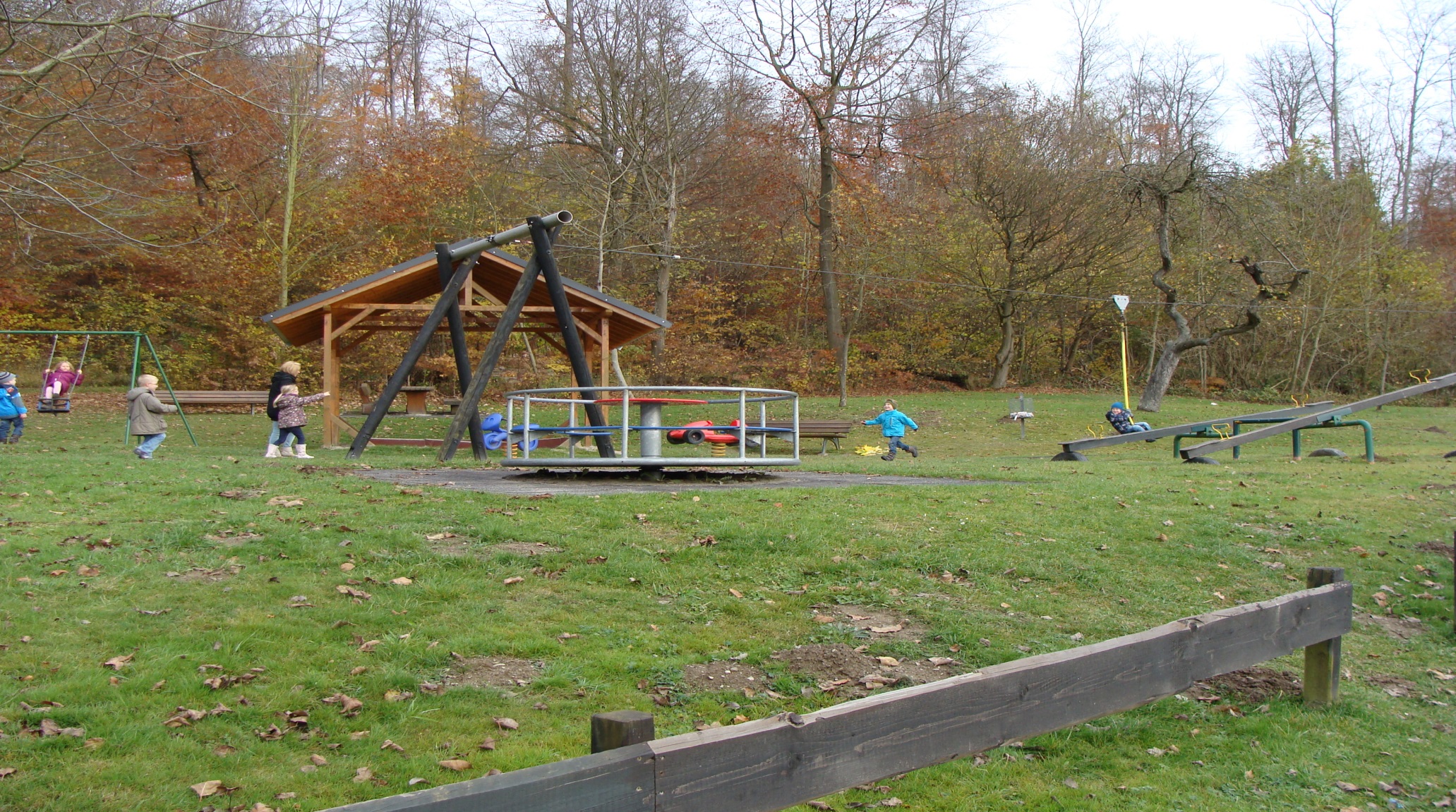 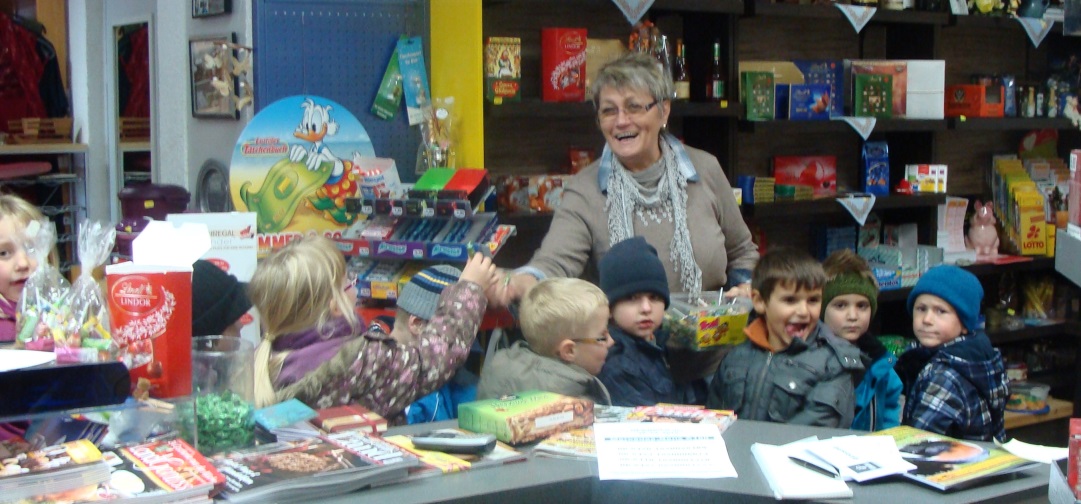 Bsp.-Frage: „Welcher Ort in Melsbach  ist besonders schön für dich?“
Kinder
Begehungen
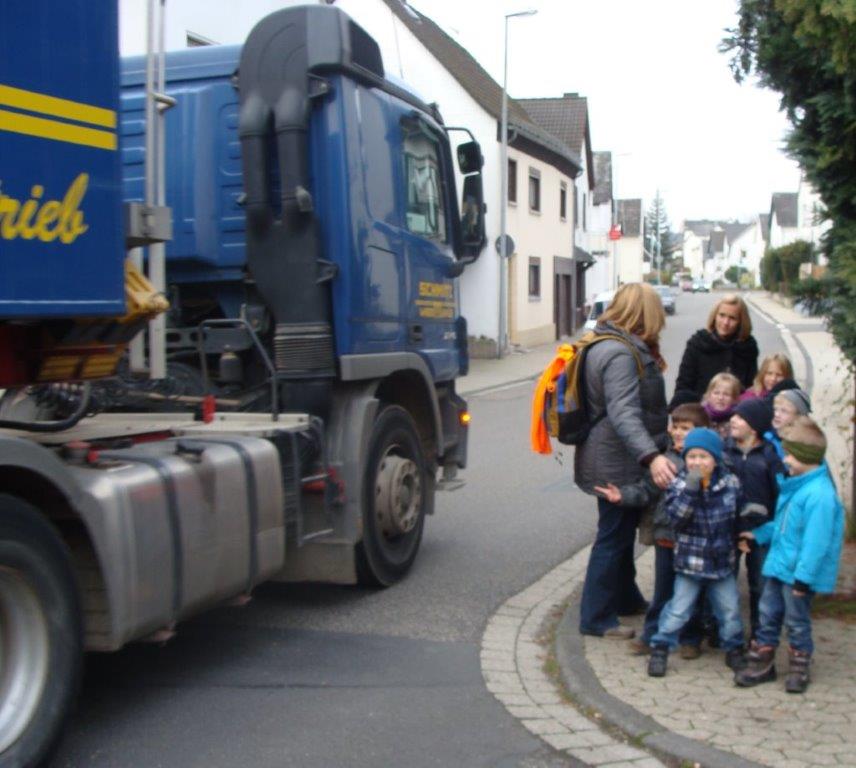 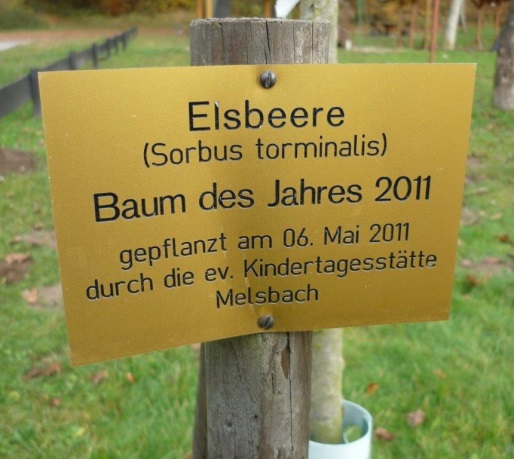 Bsp.-Frage: „Was oder Wo ist es besonders gefährlich in Melsbach? 
(z.B. Verkehr, “Angsträume“ oder Räume, die von anderen besetzt sind/ werden)
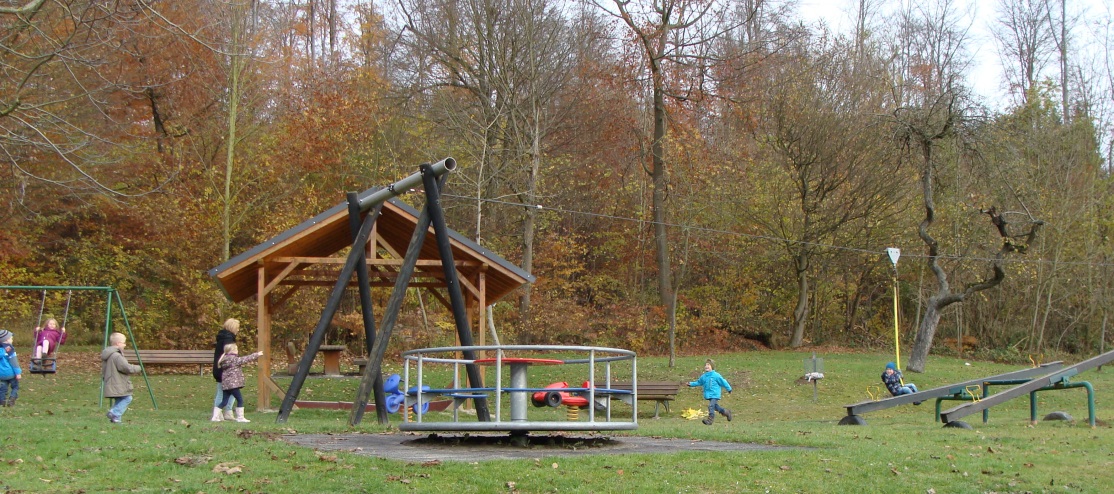 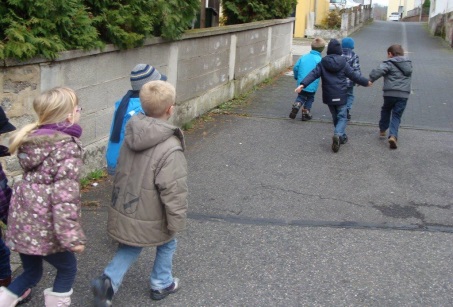 Bsp-Frage für das Expertengespräch: „Welche Bedeutung messen Sie Ihrer Organisation/Ihrem Verein/Ihrer Partei bei der Gestaltung der Lebensbedingungen in Melsbach zu?“
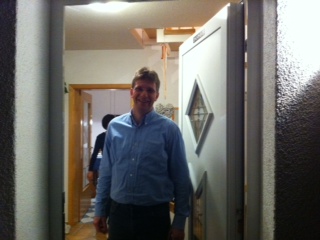 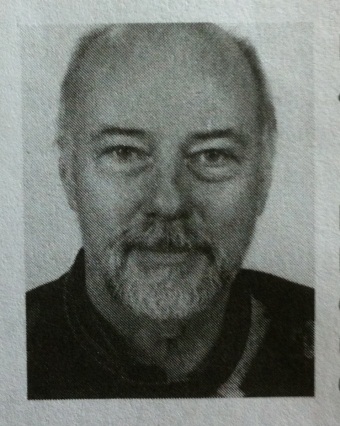 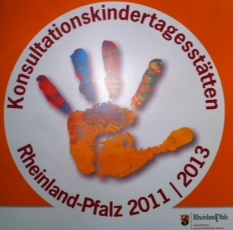 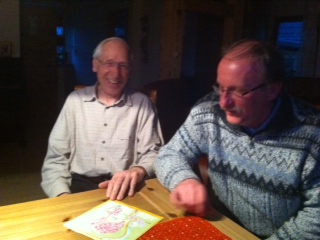 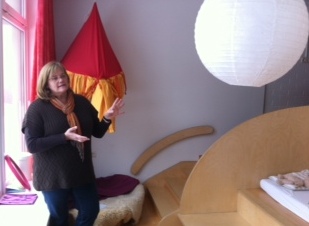 „Experten“
Gespräche
Herrn Geißler sen.
Männergesangverein
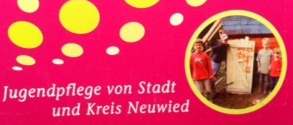 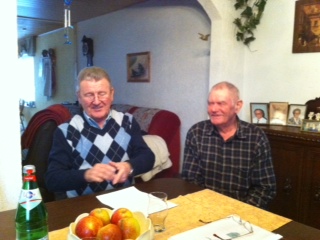 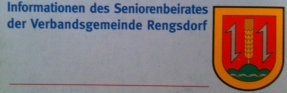 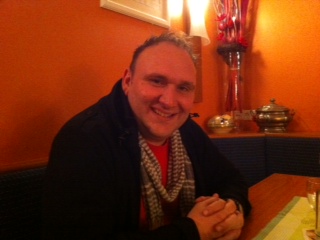 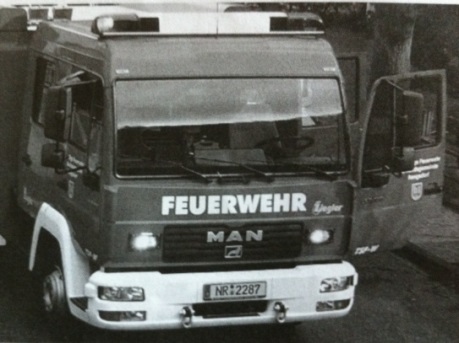 Frau Geißler 
Theatergruppe
1. Bürgerversammlung
2. Bürgerversammlung
3. Bürgerversammlung
Abschlussbericht / Integriertes Handlungskonzept
Schwerpunkte aus der Auswertung



Arbeitsgruppen-Themen
Arbeitsgruppen-Themen
Dorfgestaltung / Infra- u. Versorgungsstruktur
Altwerden und Alt sein in Melsbach
Jung sein in Melsbach
Beteiligung, Kommunikation, Zusammenhalt, Dorfgemeinschaft
Vielen Dank für Ihre Aufmerksamkeit!
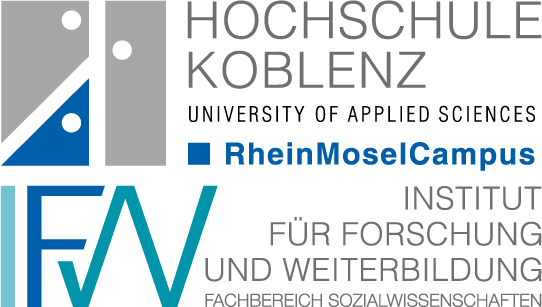 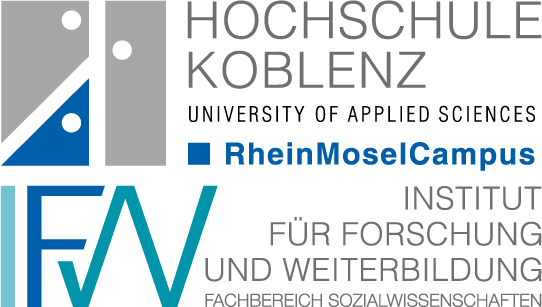